BIANNUAL PROJECT REPORT
		April 1, 2024 – September 30, 2024
Coast Community College District
Program Summary
BIANNUAL REPORT: 4/1/24 – 9/30/24
Page 2
Coast Community College District
Program Summary
BIANNUAL REPORT: 4/1/24 – 9/30/24
Page 3
Coast Community College District
Split Budget Summary
BIANNUAL REPORT: 4/1/24 – 9/30/24
Page 4
Coastline College
Technology Projects
TOTAL ALLOCATION: $4,384,005
BIANNUAL REPORT: 4/1/24 – 9/30/24
Page 5
Golden West College
Language Arts Complex
Current Phase: Financial Closing
Architect: HMC Architects  Contractor: Multi-Prime
Construction Manager: Sundt Construction

Construction of a new three-story 65,500 square foot  instructional facility to replace 60 year old social sciences  classrooms and 50 year old literature and languages  building
Golden West College
Language Arts Complex
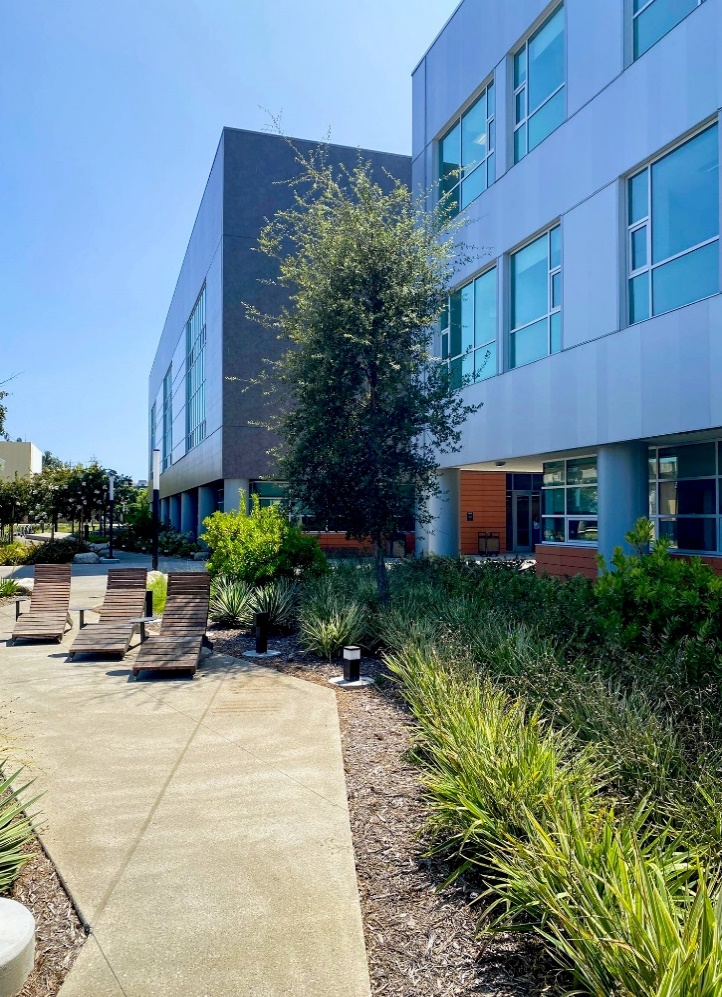 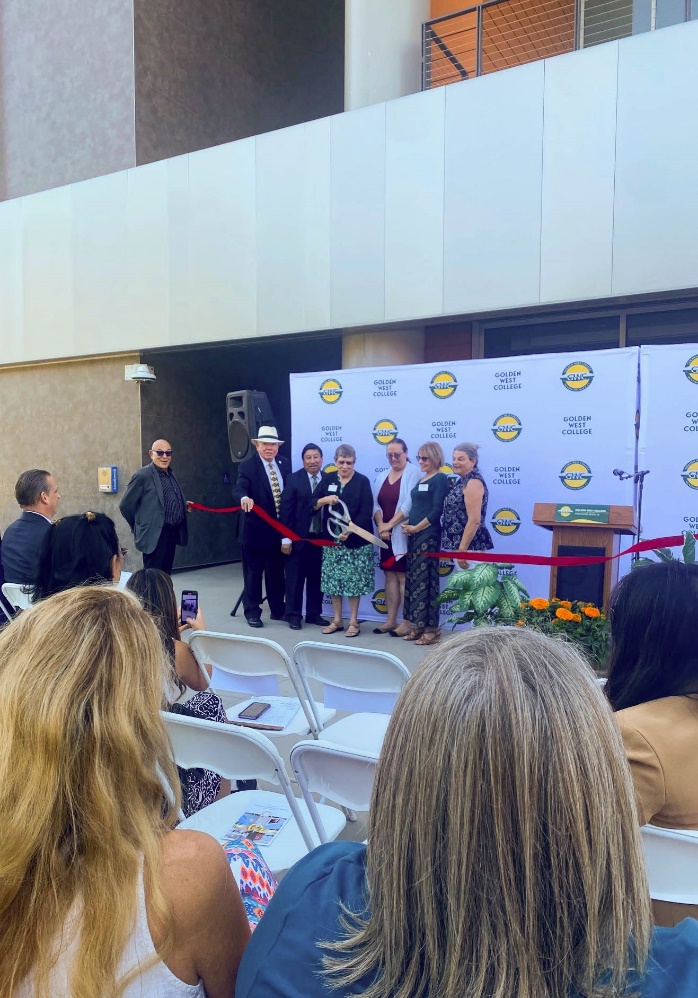 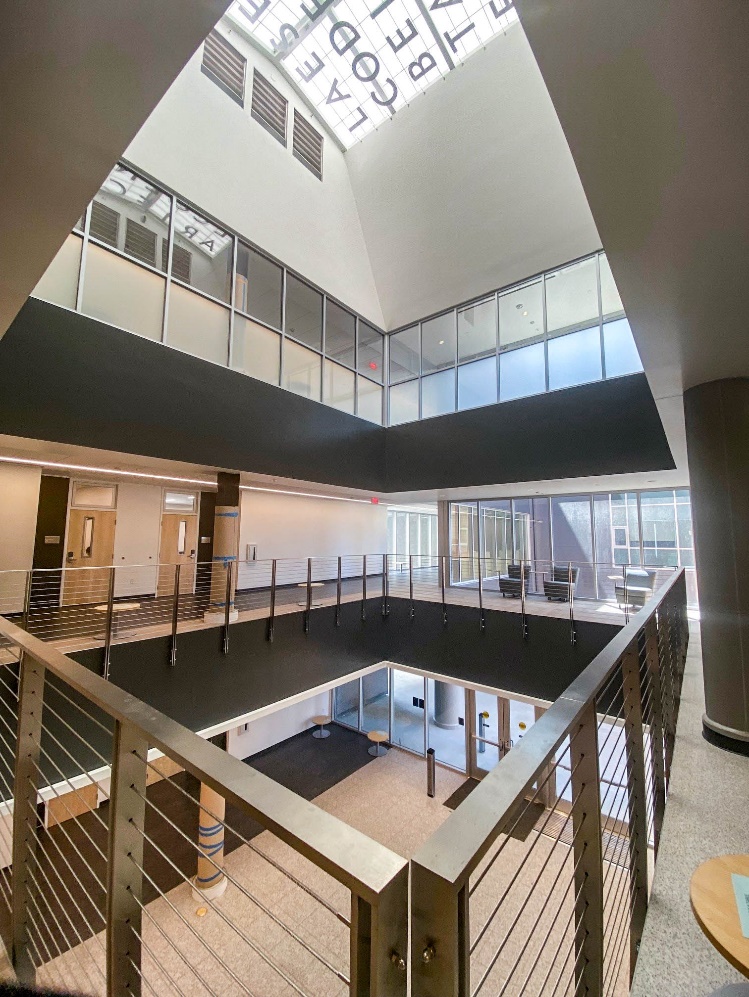 Golden West College
Language Arts Complex
BUDGET
Status Update: Project is completed. Final DSA closeout nearing completion. 


*The Language Arts Complex is a 50/50 state funded project. Total project funding is  captured in the split budget summary slide.
SCHEDULE
BIANNUAL REPORT: 4/1/24 – 9/30/24
Page 8
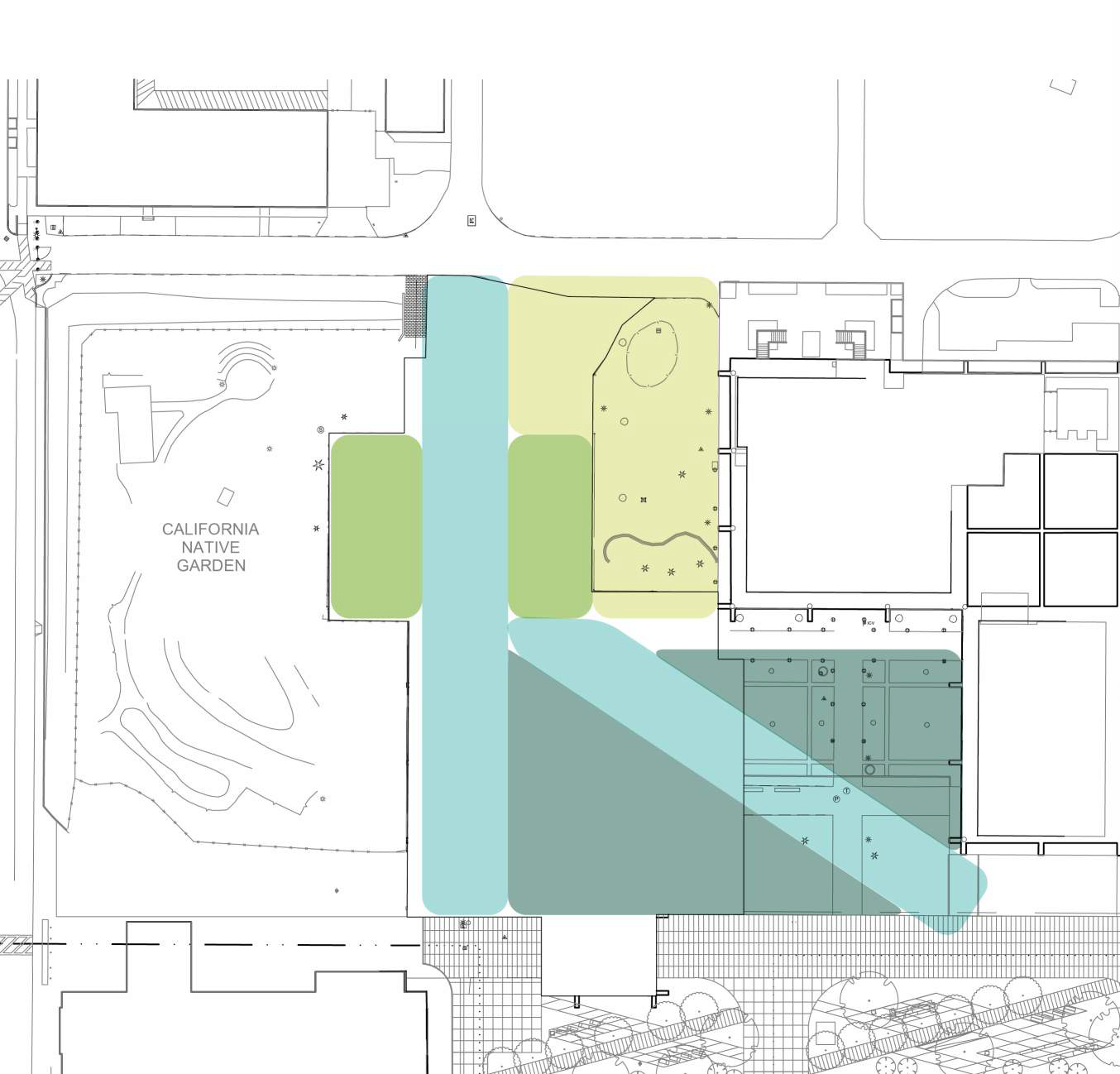 Golden West College
General Education Demolition and Nature Park Expansion
Current Phase: In Construction  Architect: HMC Architects  Contractor: Multi-Prime
Construction Manager: N/A

Demolition of the existing Golden West College General Education Building and New Site Work Improvements to expand access and usage of the existing Nature Garden.
Golden West College
General Education Demolition and Nature Park Expansion
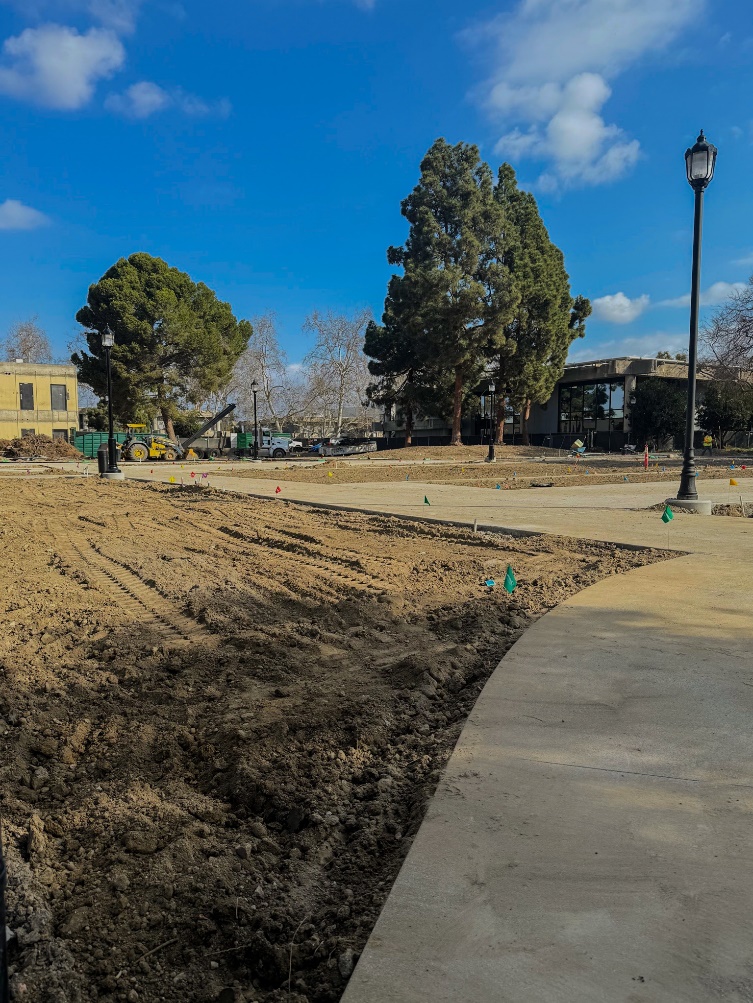 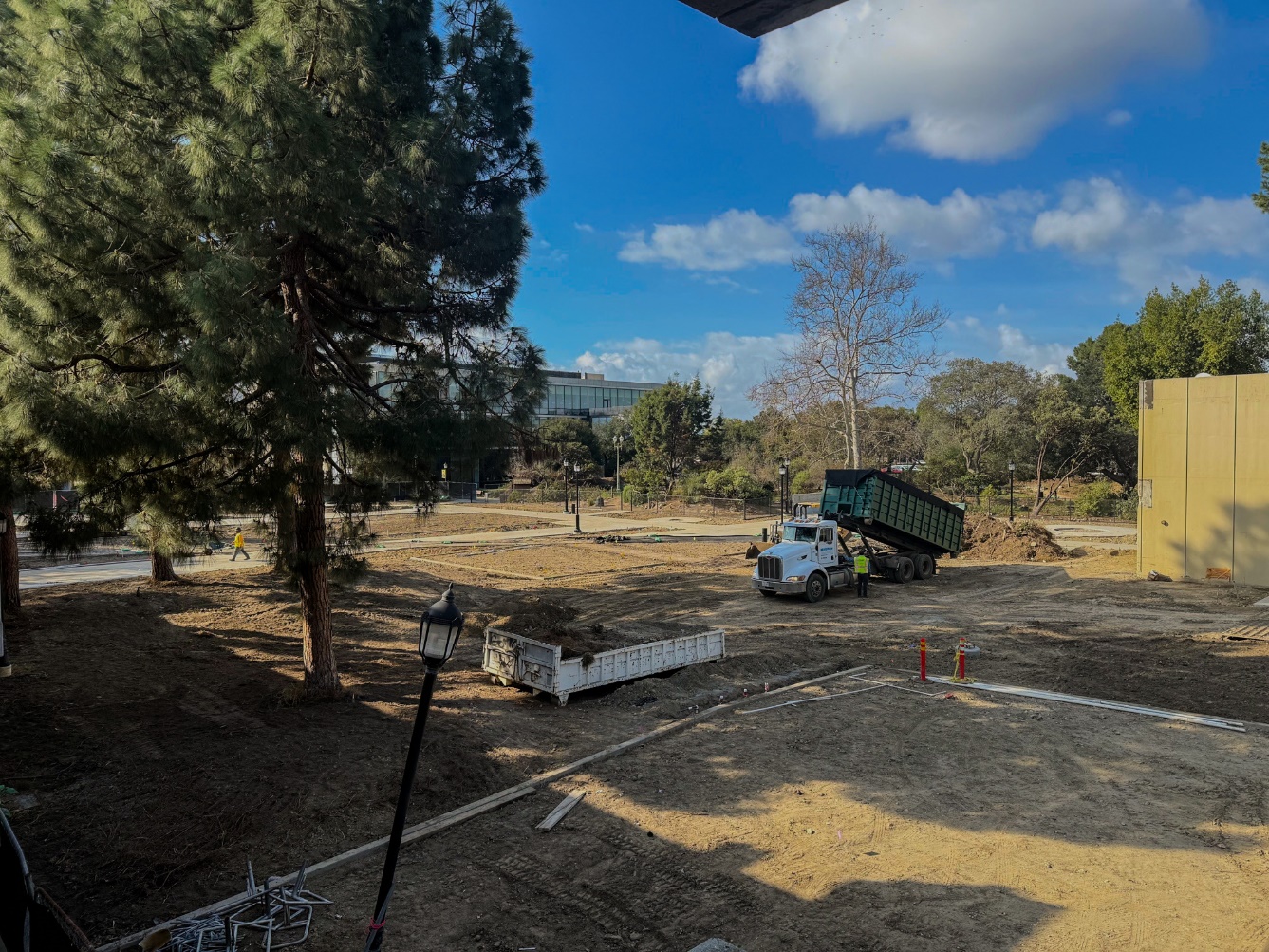 Golden West College
General Education Demolition and Nature Park Expansion
BUDGET
Status Update: Site landscaping and electrical work ongoing.
SCHEDULE
*General Education Demolition and Nature Park Expansion is only partially funded using Measure M. Total project funding is  captured in the split budget summary slide.
BIANNUAL REPORT: 4/1/24 – 9/30/24
Page 11
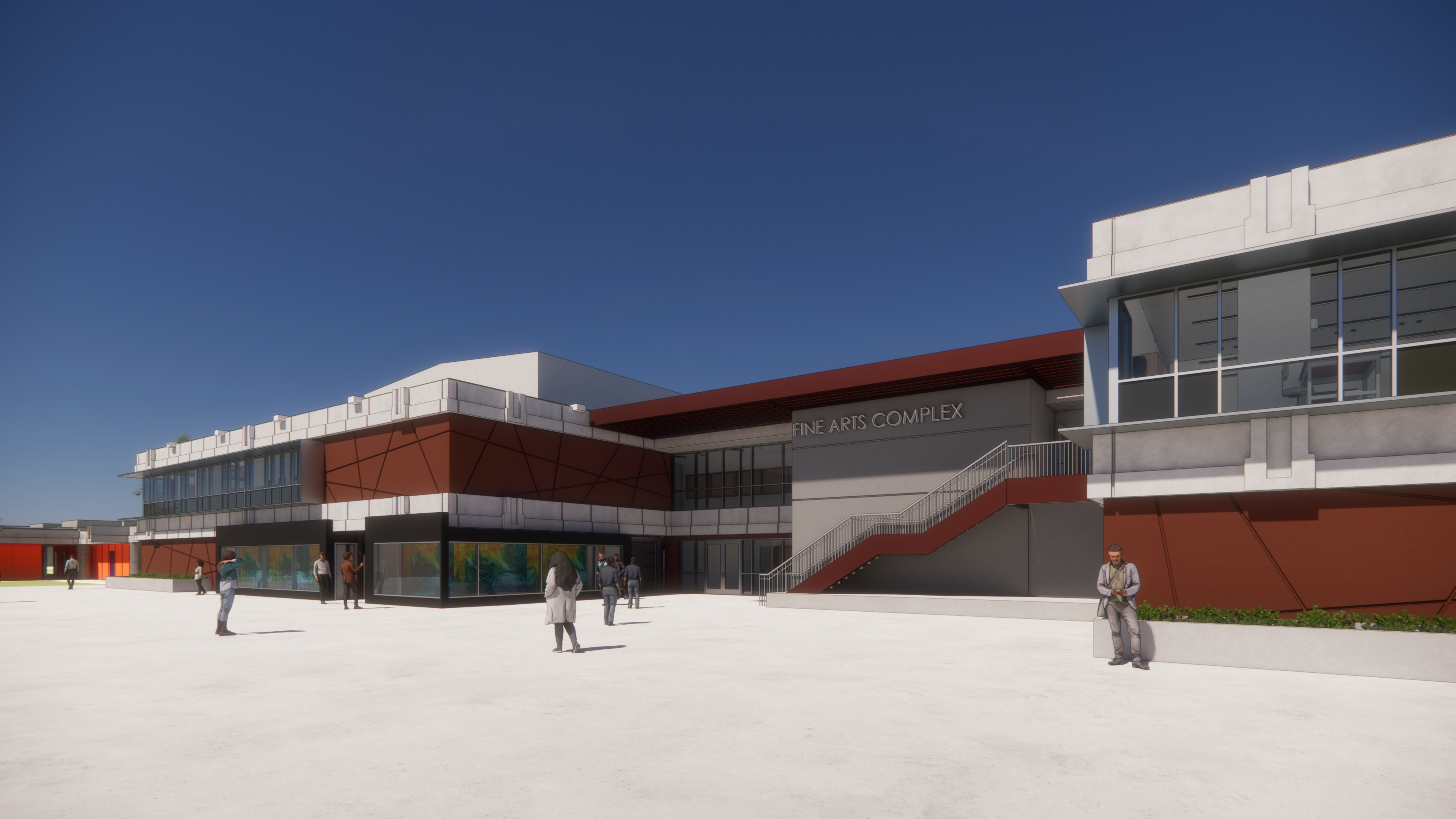 Golden West College
Fine Arts Renovation
Current Phase: In Design  Architect: Tbp Architecture Contractor: Multi-Prime
Construction Manager: N/A

The Fine Arts Renovation project at Golden West College will do a full gut and reconfiguration of one of the two wings of the existing Fine Arts Building.  The other smaller wing will be demolished upon completion of the project.
Golden West College
Fine Arts Renovation
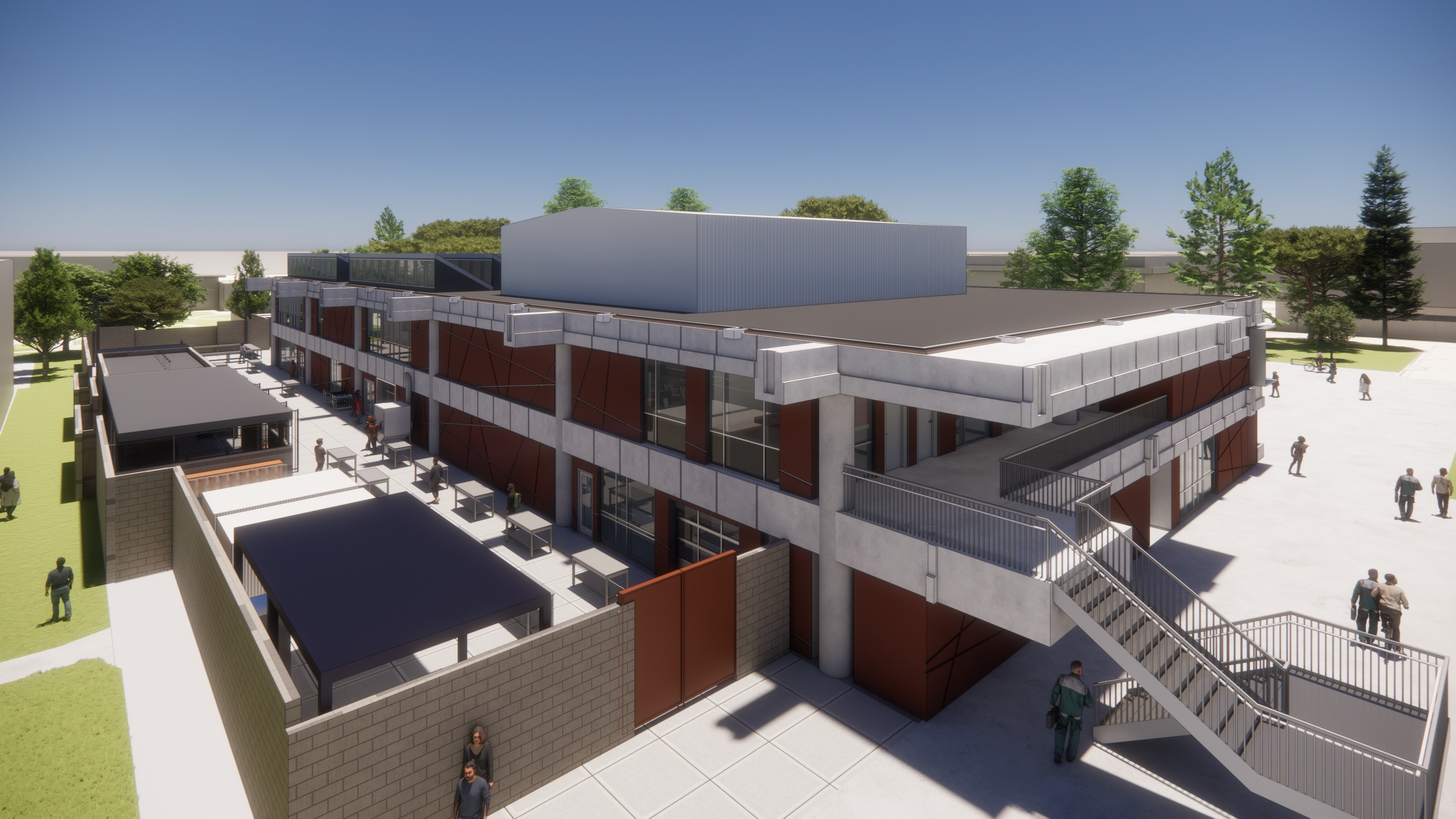 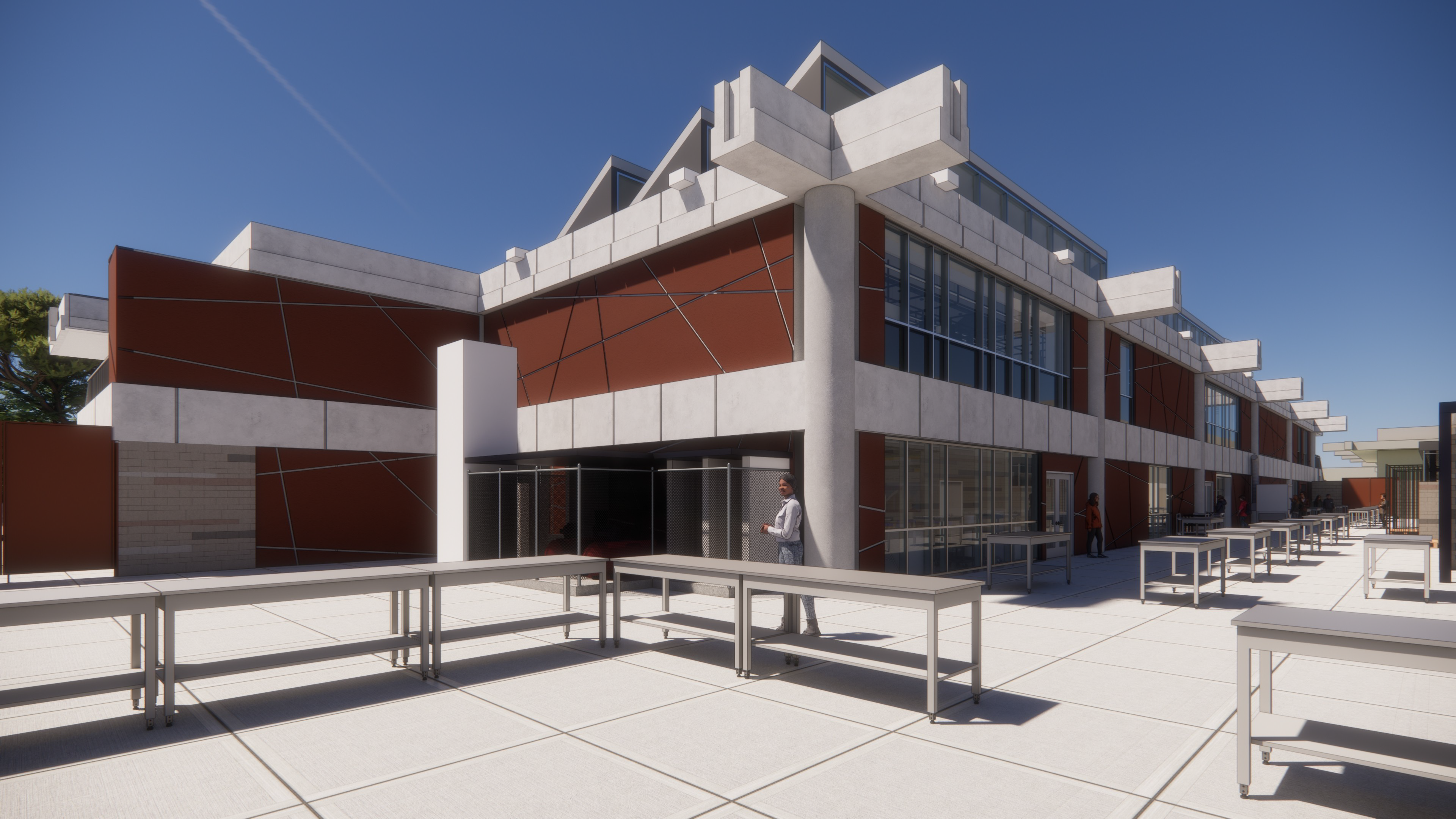 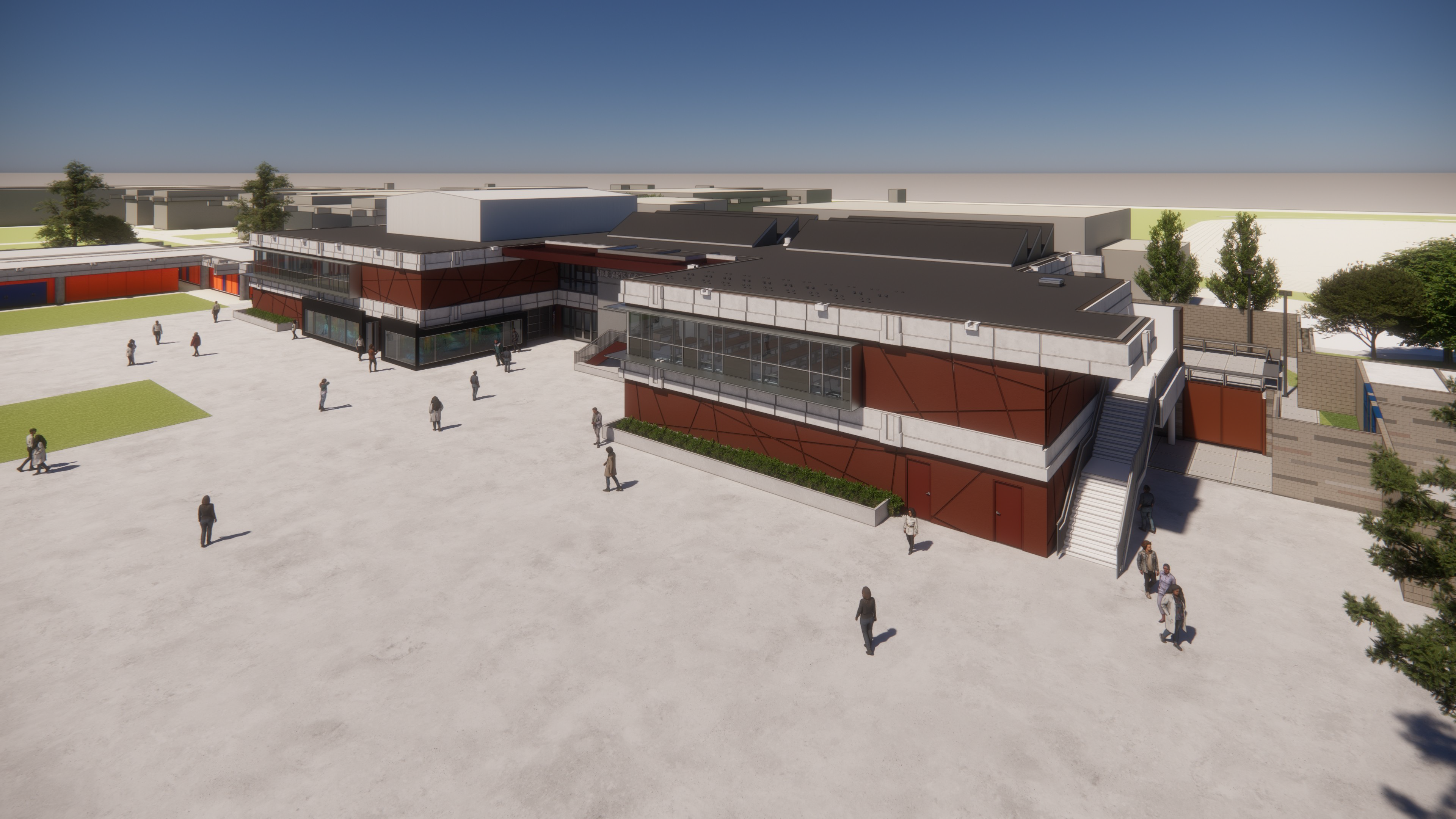 Golden West College
Fine Arts Renovation
BUDGET
Status Update: Preliminary plans completed. DSA Plan review scheduled. Geotechnical engineer has completed boring samples and provided analysis.
SCHEDULE
*The Fine Arts Renovation is a 50/50 state funded project. Total project funding is  captured in the split budget summary slide.
BIANNUAL REPORT: 4/1/24 – 9/30/24
Page 14
Orange Coast College
Chemistry
Current Phase: In Construction Architect: tBP Architecture Contractor: Multiple Prime
Construction Manager: C.W. Driver

Scope: The Chemistry Building will replace the existing  facility to result in academic spaces that are more efficient  and productive, safer, and more technologically relevant  for today’s teaching/ learning environment while also  providing additional space needed for the growing  Chemistry program.
Orange Coast College
Chemistry
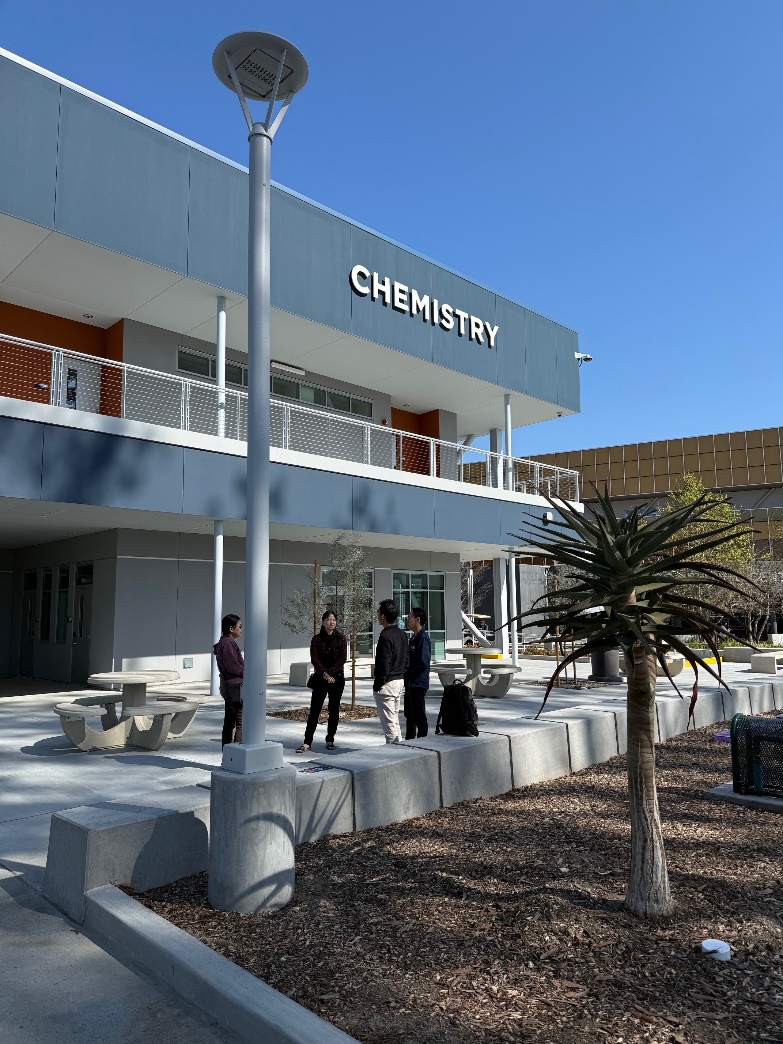 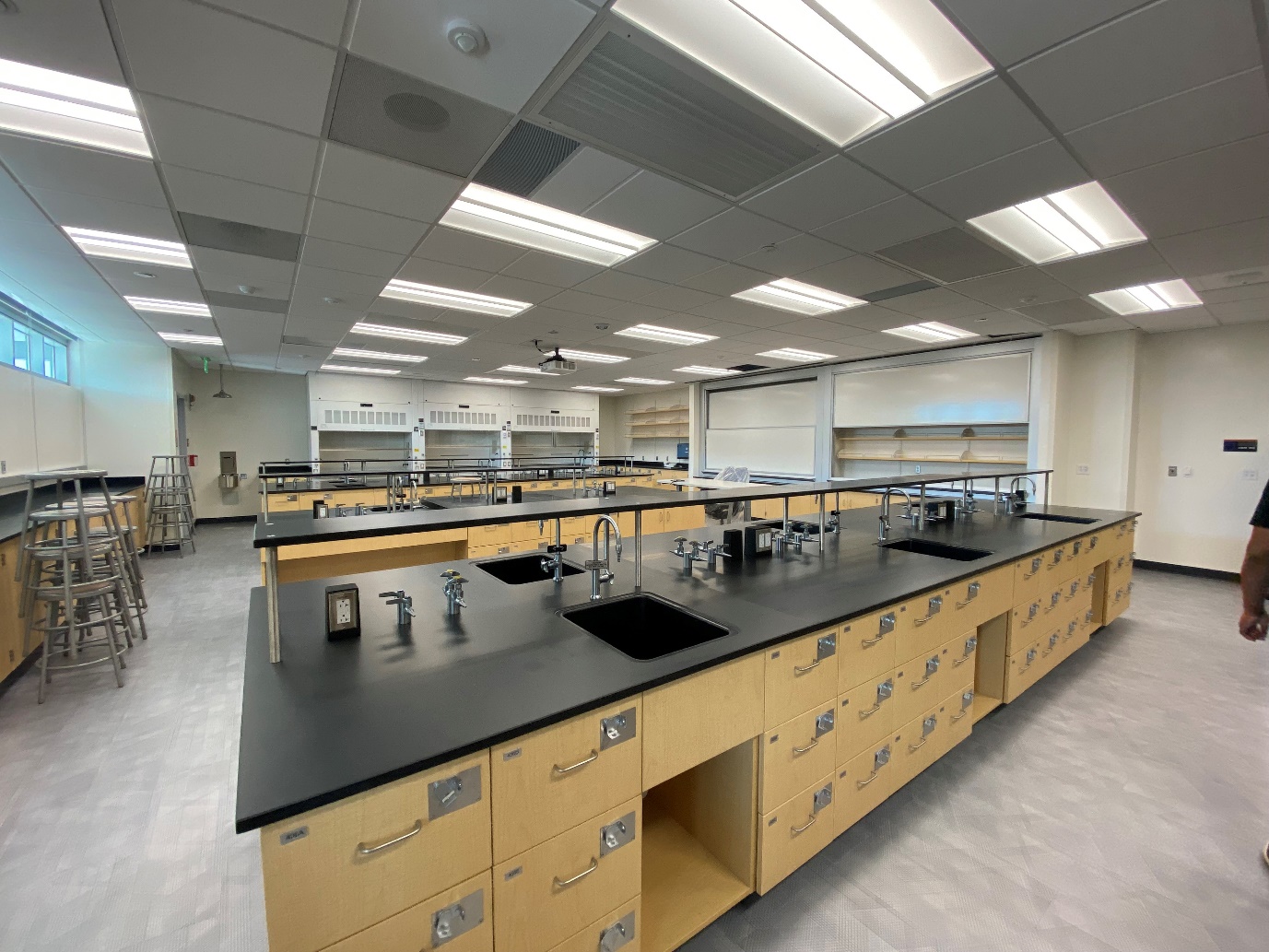 Orange Coast College
Chemistry
BUDGET
Status Update: Building construction complete. Site landscaping and concrete work ongoing.


*Chemistry Project is a 50/50 state funded project. Negative balance is a  result of Measure M originally absorbing all expenses, 50% of which will be  reimbursed by State Proposition 51 funds.
SCHEDULE
BIANNUAL REPORT: 4/1/24 – 9/30/24
Page 17
$17,145,010
Total Biannual Expenses
$618,190,645
Total Expenses From Inception
96.90%
Percentage of Project Funds Expended